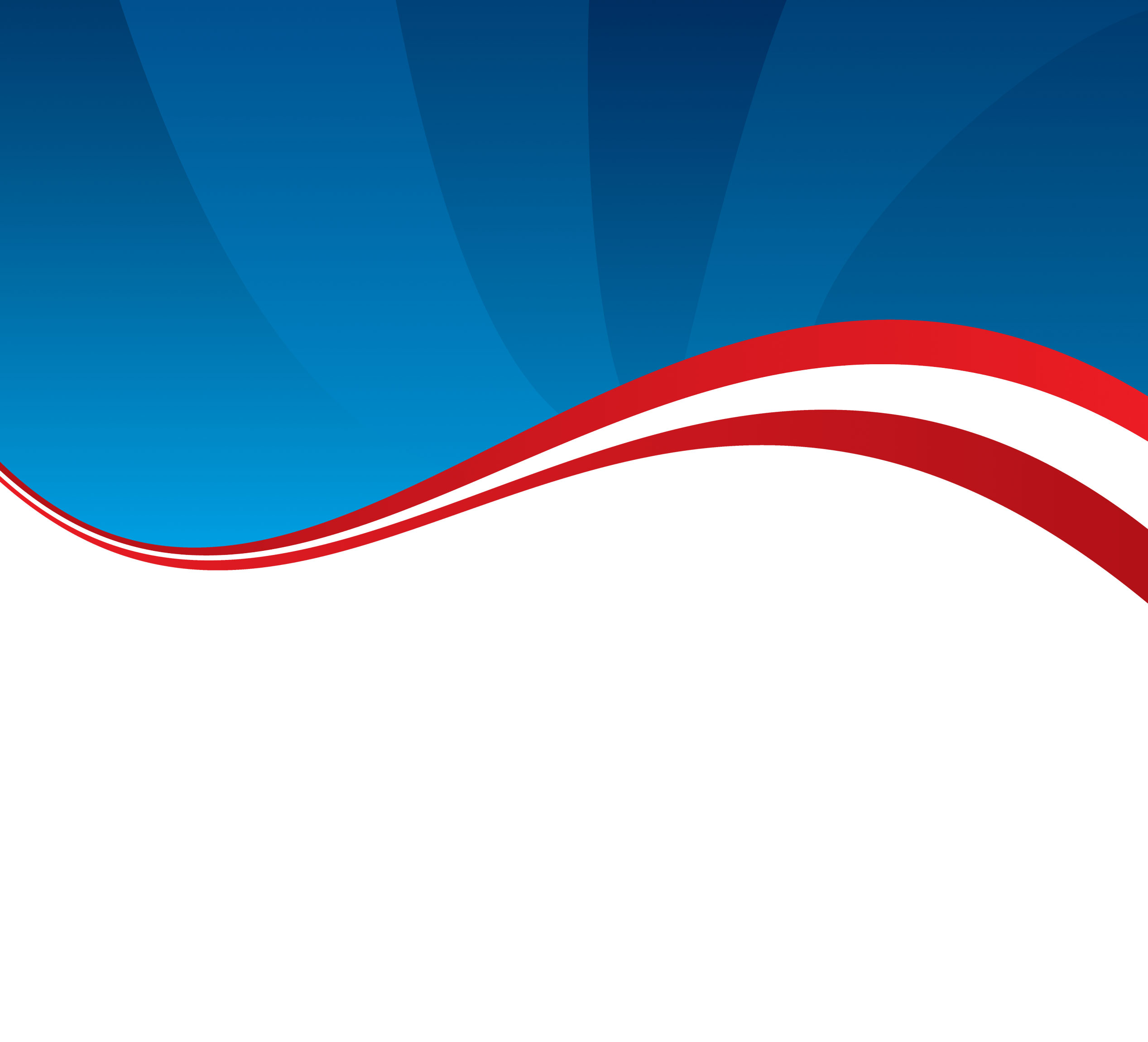 МИНИСТЕРСТВО ПРОСВЕЩЕНИЯ РОССИЙСКОЙ ФЕДЕРАЦИИ
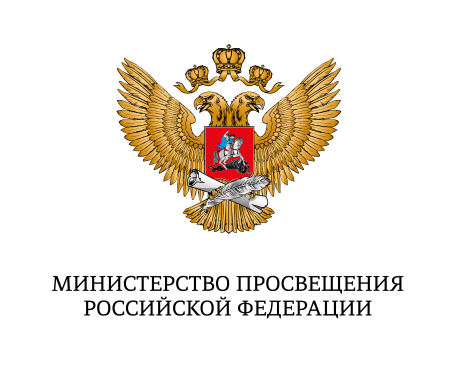 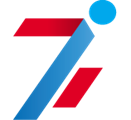 ФГБУ «ФЕДЕРАЛЬНЫЙ ЦЕНТР ОРГАНИЗАЦИОННО-МЕТОДИЧЕСКОГО ОБЕСПЕЧЕНИЯ ФИЗИЧЕСКОГО ВОСПИТАНИЯ»
ИТОГИ РЕАЛИЗАЦИИ ФЕДЕРАЛЬНОГО ПРОЕКТА «УСПЕХ КАЖДОГО РЕБЕНКА» И МЕЖОТРАСЛЕВОЙ ПРОГРАММЫ РАЗВИТИЯ ШКОЛЬНОГО СПОРТА В 2020/2021 УЧЕБНОМ ГОДУ
2021 г.
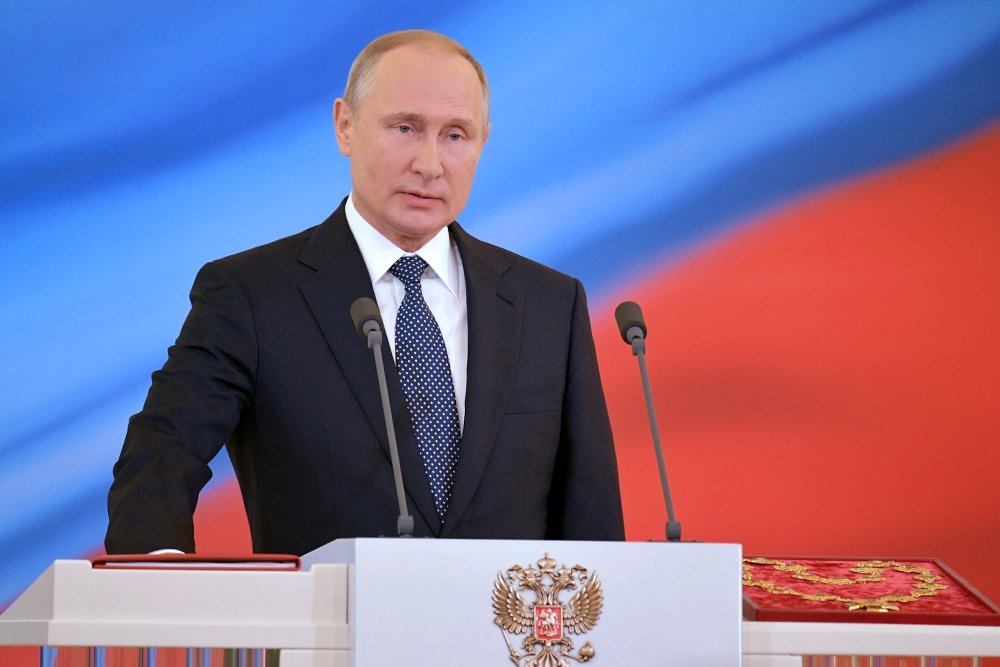 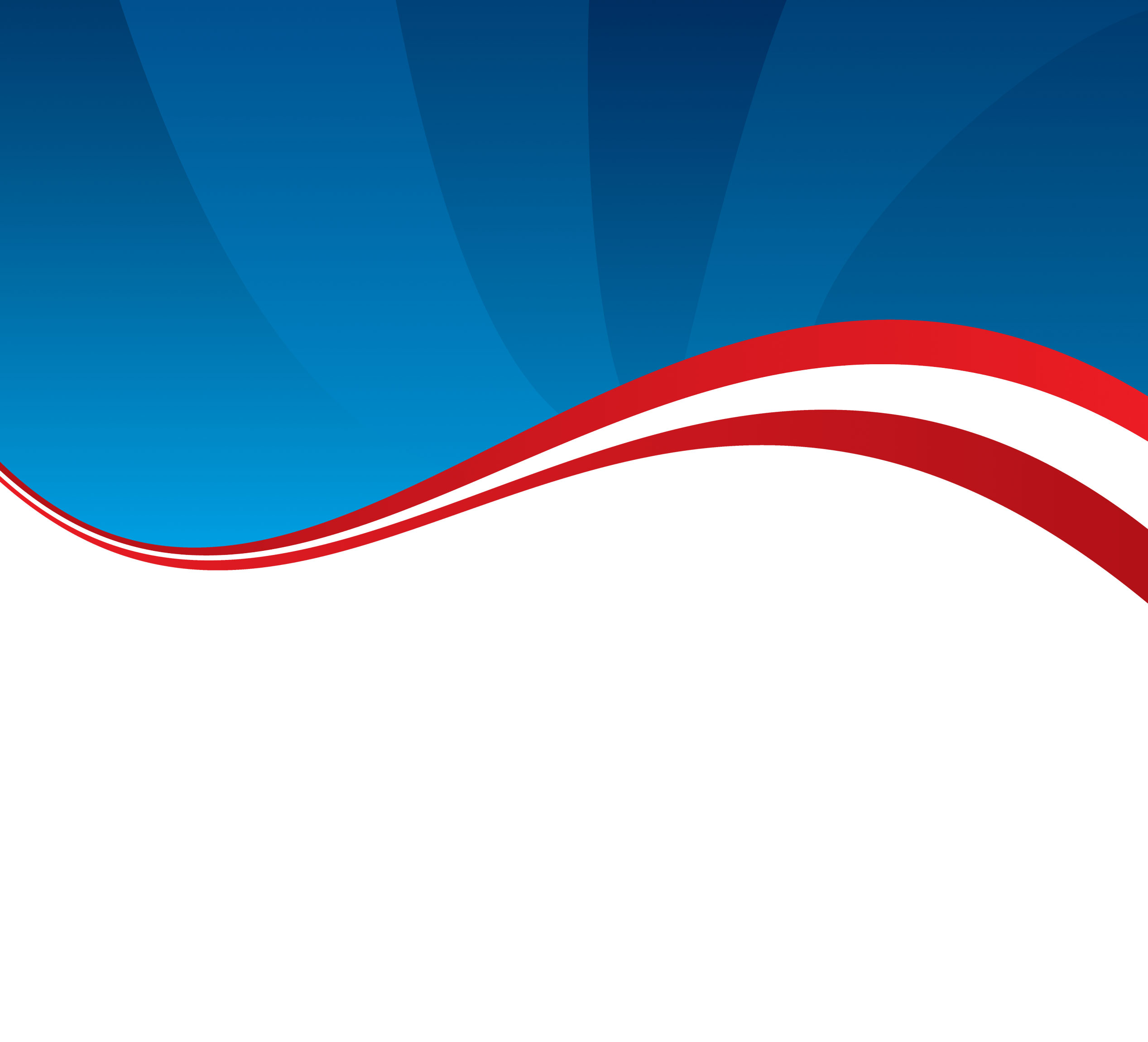 НОРМАТИВНО-ПРАВОВОЕ ОСНОВАНИЕ
ФЕДЕРАЛЬНОГО ПРОЕКТА «УСПЕХ КАЖДОГО РЕБЕНКА» И МЕЖОТРАСЛЕВОЙ ПРОГРАММЫ РАЗВИТИЯ ШКОЛЬНОГО СПОРТА
Указ Президента Российской Федерации от 7 мая 2018 г. № 204 «О национальных целях и стратегических задачах развития Российской Федерации на период до 2024 года»
Стратегические цели:
обеспечение глобальной конкурентоспособности российского образования, вхождение Российской Федерации в число 10 ведущих стран мира по качеству общего образования;
воспитание гармонично развитой и социально ответственной личности на основе духовно-нравственных ценностей народов Российской Федерации, исторических и национально-культурных традиций
2
НОРМАТИВНО-ПРАВОВЫЕ ОСНОВАНИЯ
ФЕДЕРАЛЬНОГО ПРОЕКТА «УСПЕХ КАЖДОГО РЕБЕНКА» И МЕЖОТРАСЛЕВОЙ ПРОГРАММЫ РАЗВИТИЯ ШКОЛЬНОГО СПОРТА
В 2020/2021 УЧЕБНОМ ГОДУ 
МИНИСТЕРСТВО ПРОСВЕЩЕНИЯ РОССИЙСКОЙ ФЕДЕРАЦИИ  
ОПРЕДЕЛИЛО 
ДЛЯ ФГБУ «ФЦОМОФВ»
НА ОСНОВАНИИ 
ФЕДЕРАЛЬНОГО ПРОЕКТА «УСПЕХ КАЖДОГО РЕБЕНКА» И
 МЕЖОТРАСЛЕВОЙ ПРОГРАММЫ РАЗВИТИЯ ШКОЛЬНОГО СПОРТА
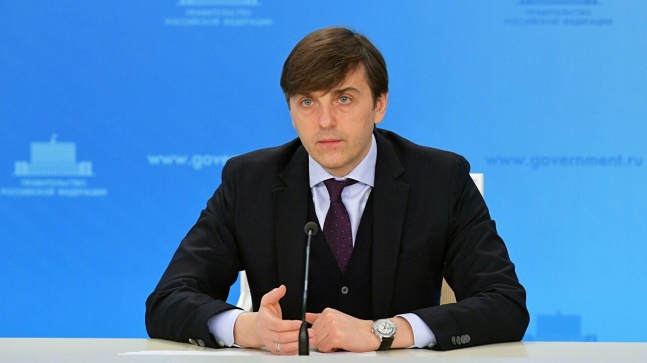 Стратегические задачи: 

содействие развитию инфраструктуры физической культуры и спорта в общеобразовательных организациях;
создание научно-методической базы школьного спорта;
расширение сети школьных спортивных клубов и школьных спортивных лиг;
совершенствование физкультурно-спортивной работы в общеобразовательных организациях, в том числе системы проведения физкультурных и спортивных мероприятий среди обучающихся;
формирование эффективной системы выявления, поддержки и развития способностей и талантов у детей и молодежи, основанной на принципах справедливости, всеобщности и направленной на самоопределение и профессиональную ориентацию всех обучающихся
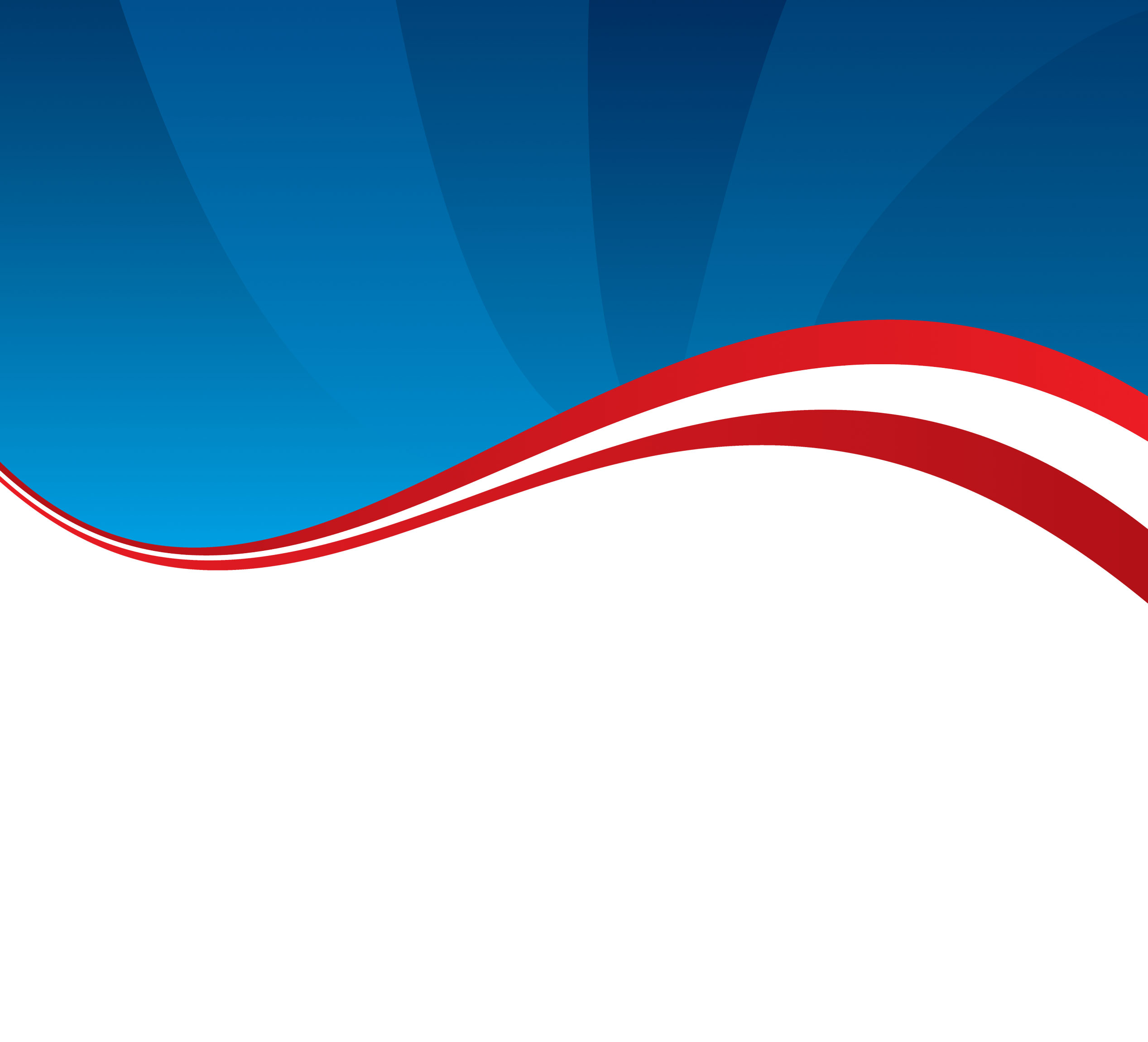 3
ОБЩЕЕ ОБРАЗОВАНИЕ (УЧЕБНЫЙ ПРЕДМЕТ «ФИЗИЧЕСКАЯ КУЛЬТУРА»)
5. МОНИТОРИНГИ
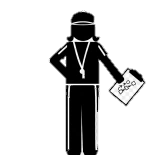 1. МЕРОПРИЯТИЯ
1. Мониторинг общеобразовательных организаций, реализующих общеобразовательные программы начального общего, основного общего и (или) среднего общего образования учебного предмета «Физическая культура».

2. Мониторинг несчастных случаев, произошедших на занятиях физической культурой и спортом в общеобразовательных организациях Российской Федерации.

3.Мониторинг физической подготовленности обучающихся 
в сфере образования Российской Федерации
Декабрь 2020 года г. Москва Всероссийский конгресс по вопросам преподавания учебного предмета 
«Физическая культура» в образовательных организациях Российской Федерации (онлайн-формат). 

Более 855 участников 
85 субъектов Российской Федерации
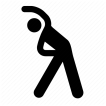 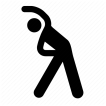 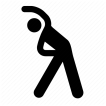 2. НОРМАТИВНО-ПРАВОВОЕ РЕГУЛИРОВАНИЕ
4. ПРОЕКТЫ
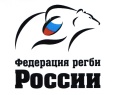 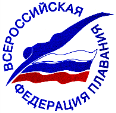 Проект «Футбол в школе». 
Проект «Гимнастика в образовании».
Проект «Регби в школу».
Проект «Гандбол в школу».
Проект «Борьба в школу».
Проект «Самбо в школу» и др.
Приказ № 636 от 25 ноября 2019 г. 
«Об утверждении плана мероприятия 
по реализации Концепции преподавания 
учебного предмета «Физическая культура» 
в образовательных организациях Российской Федерации, реализующих основные общеобразовательные программы 
на 2020 – 2024 годы, 
утвержденной на заседании Коллегии 
Министерства просвещения Российской Федерации 
24 декабря 2018 года»
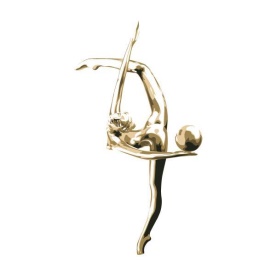 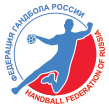 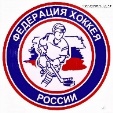 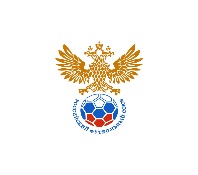 3. МЕТОДИЧЕСКАЯ РАБОТА
1. Программы по физической культуре на основе видов спорта по футболу, плаванию, хоккею, регби.
2. Методические материалы, раскрывающие особенности формирования в общеобразовательных организациях классов с углубленным изучением предмета «Физическая культура»,
обучения детей плаванию в рамках основных общеобразовательных программ.
3. Методическое сопровождение образовательной деятельности «Физической развитие» в дошкольных образовательных учреждениях
ФУМО
https://fgosreestr.ru
2020/2021 учебный год
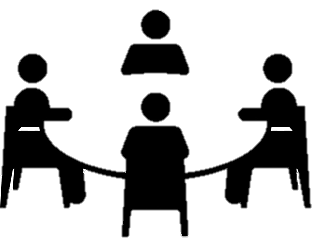 4
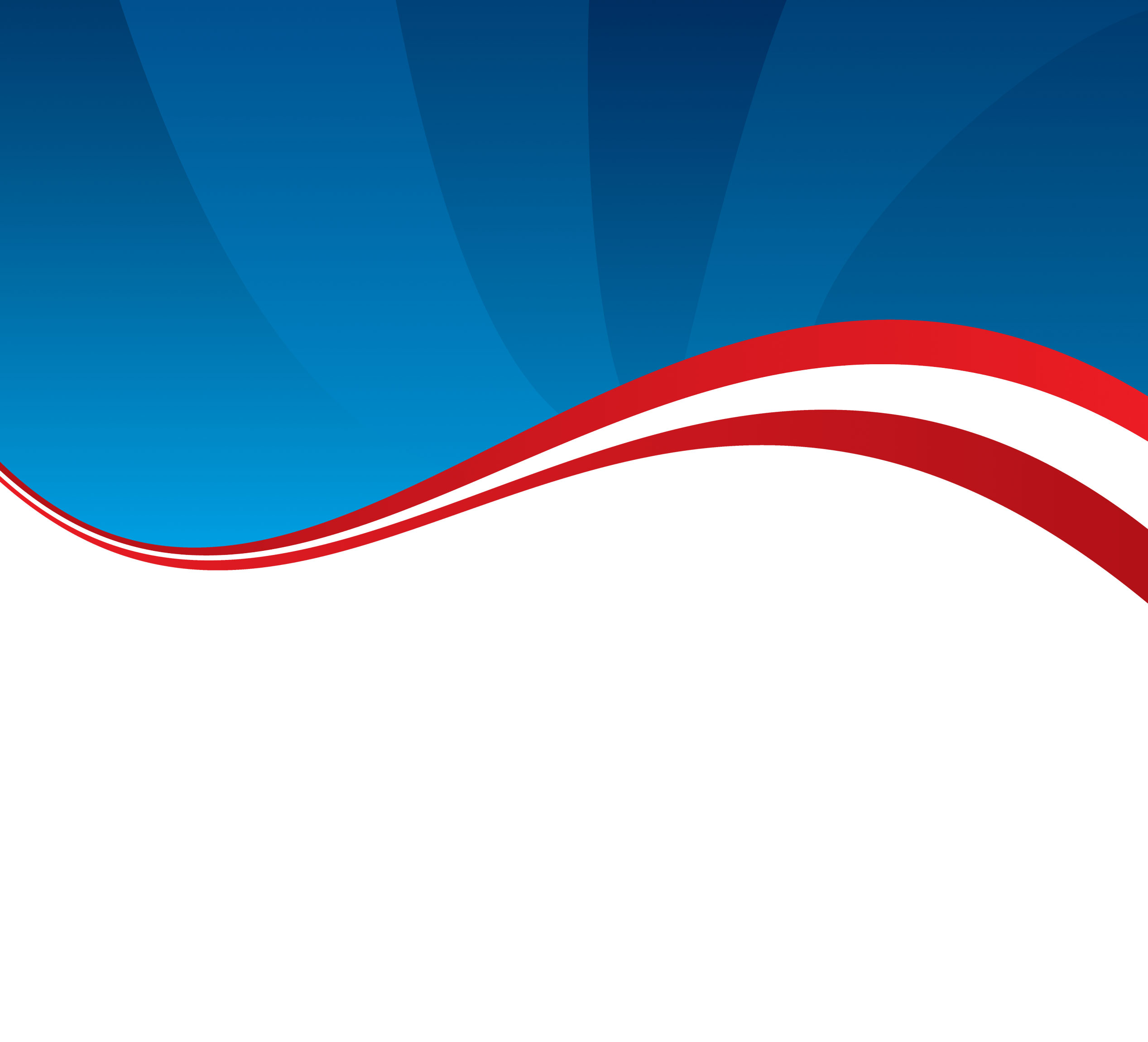 ДОПОЛНИТЕЛЬНОЕ ОБРАЗОВАНИЕ 
ФИЗКУЛЬТУРНО-СПОРТИВНОЙ НАПРАВЛЕННОСТИ
на 1 января 2021 года
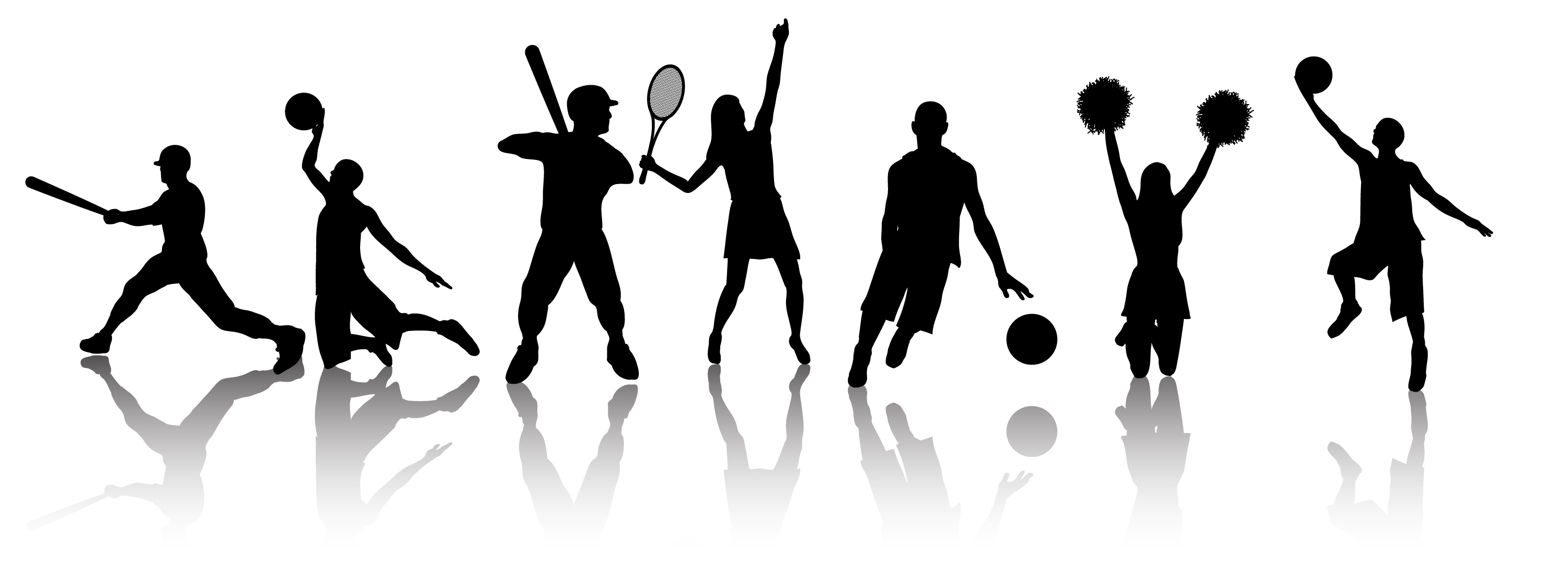 МОНИТОРИНГ 
общеобразовательных организаций и 
организаций дополнительного образования 
физкультурно-спортивной направленности, 
реализующих дополнительные общеобразовательные программы в 
области физической культуры и спорта
МЕТОДИЧЕСКАЯ РАБОТА
Материалы по нормативно-правовому регулированию 
деятельности образовательных организаций, реализующих дополнительные общеобразовательные программы в области физической культуры и спорта. 

2. Методические рекомендации 
для урегулирования 
механизмов перехода организаций дополнительного образования на реализацию дополнительных программ спортивной подготовки.

3. Методические материалы 
в рамках обновления 
содержания и технологий дополнительного образования физкультурно-спортивной направленности и т.д.
85 субъектов РФ
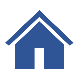 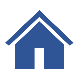 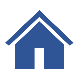 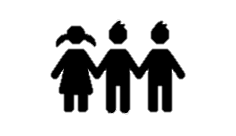 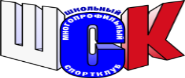 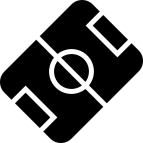 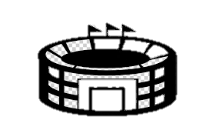 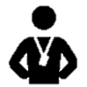 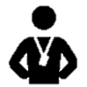 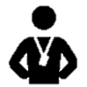 5
ФЕДЕРАЛЬНЫЙ РЕСУРСНЫЙ ЦЕНТР
1. Организационно-методическое сопровождение деятельности РРЦ
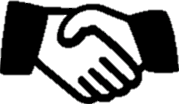 6
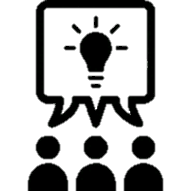 2. Разработка и внедрение дополнительных общеобразовательных программ, в том числе для детей с ОВЗ
3. Рецензирование и экспертиза дополнительных общеобразовательных общеразвивающих программ в области ФКиС
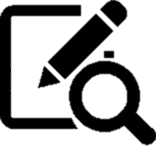 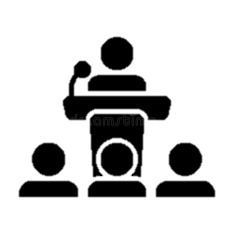 4. Организация и проведение мероприятий
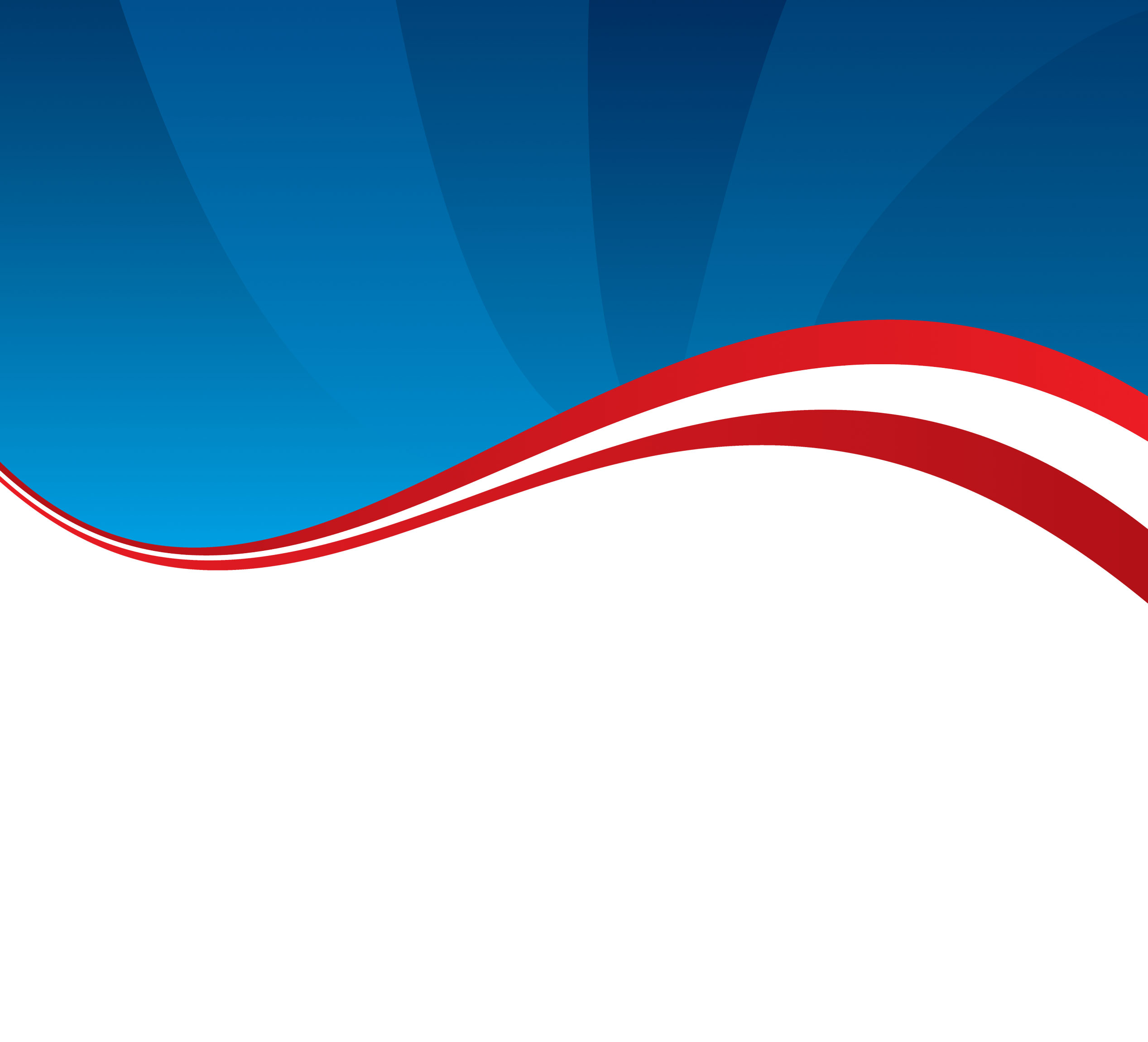 Форсайт-сессия «Формирование методического кейса педагога дополнительного образования физкультурно-спортивной направленности»
Онлайн-форум 
«Школьные спортивные клубы – активное звено целевой модели развития регионального образования»
Круглый стол «Формирование здорового образа жизни через занятия физической культурой и спортом» в рамках Всероссийского форума «Здоровье нации – основа процветания России»
3 онлайн-совещания «Методический десант»
6
СПОРТИВНО-МАССОВОЕ НАПРАВЛЕНИЕ
ИТОГИ 
ГОСУДАРСТВЕННОГО СОВЕТА 
ПРИ ПРЕЗИДЕНТЕ РОССИЙСКОЙ ФЕДЕРАЦИИ
КОЛИЧЕСТВО ОБУЧАЮЩИХСЯ, ПРИНЯВШИХ УЧАСТИЕ 
ВО ВСЕРОССИЙСКИХ СПОРТИВНЫХ СОРЕВНОВАНИЯХ (ИГРАХ) ШКОЛЬНИКОВ 
«ПРЕЗИДЕНТСКИЕ СОСТЯЗАНИЯ», 
«ПРЕЗИДЕНТСКИЕ СПОРТИВНЫЕ ИГРЫ» 
В  2019/2020  УЧЕБНОМ ГОДУ  И 
ВО ВСЕРОССИЙСКИХ СПОРТИВНЫХ ИГРАХ ШКОЛЬНЫХ СПОРТИВНЫХ КЛУБОВ  В 2020/2021 УЧЕБНОМ ГОДУ
Продлены сроки внутришкольных этапов ПС и ПСИ
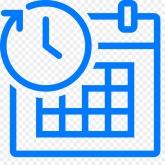 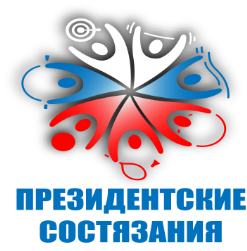 Рассматривается вопрос учреждения переходящего Кубка Президента РФ
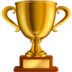 Во всероссийских этапах ПС и ПСИ в 2020/2021 уч. году  примут участие команды школьников СНГ
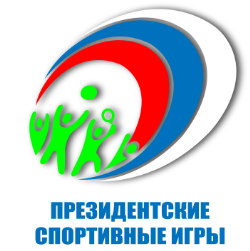 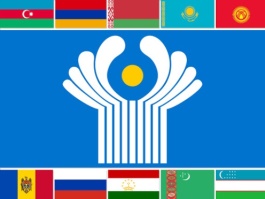 В состав рабочих групп вошли представители стран СНГ
К 2024 году придать ПС и ПСИ статус международных соревнований
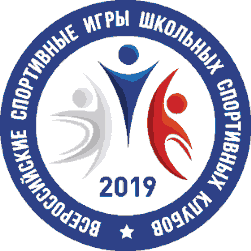 Победители и призеры Всероссийских этапов соревнований вносятся в государственный информационный ресурс фонда «ТАЛАНТ И УСПЕХ», как дети, проявившие выдающиеся способности
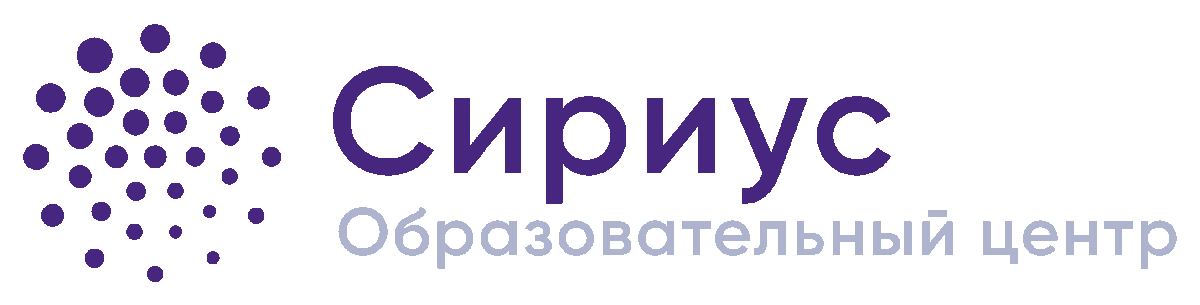 7
МОНИТОРИНГ  
реализации и операционного сопровождения мероприятий по созданию в общеобразовательных организациях, расположенных в сельской местности, условий для занятий физической культурой и спортом
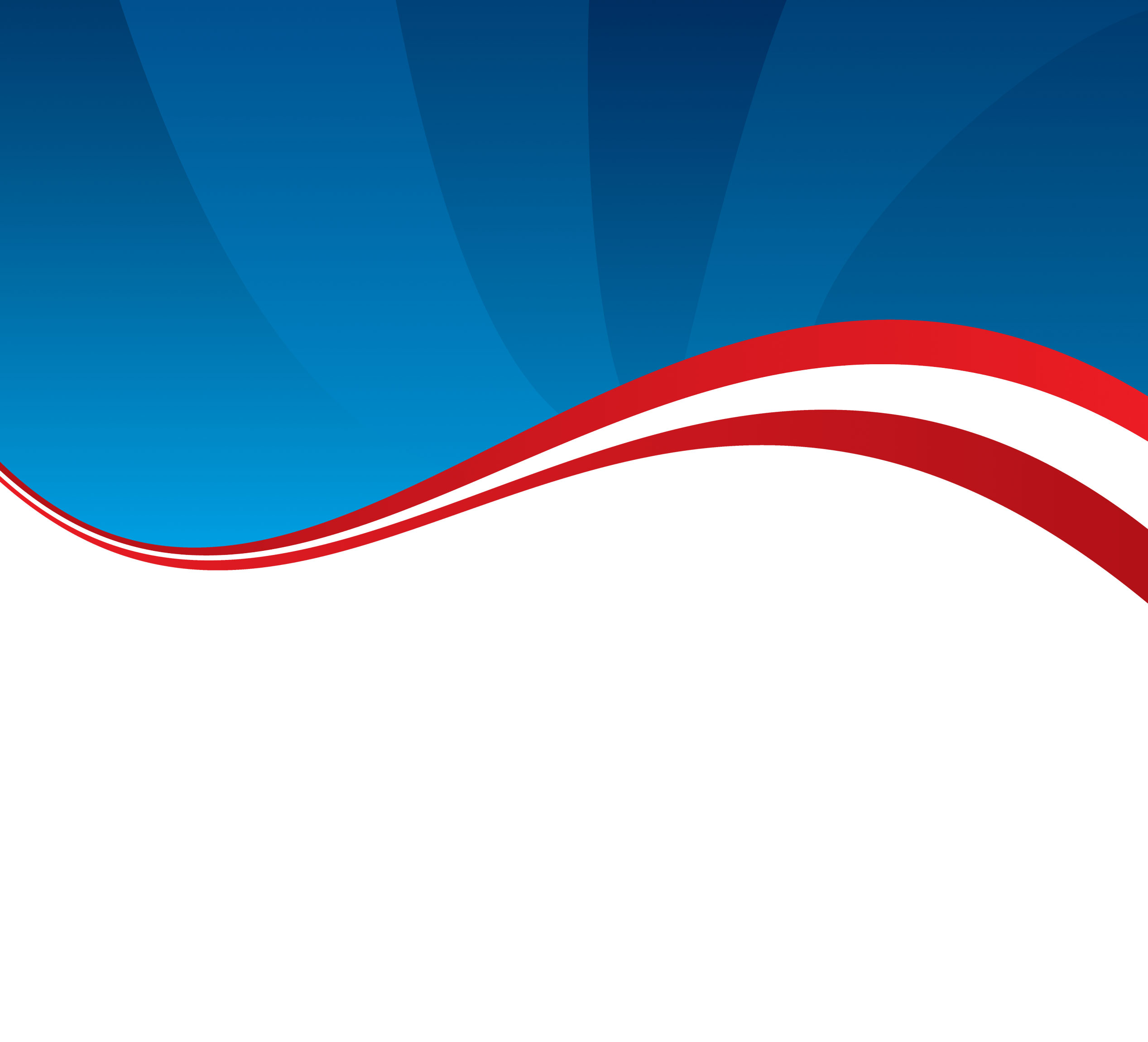 85 субъектов РФ на 15 декабря 2020 года
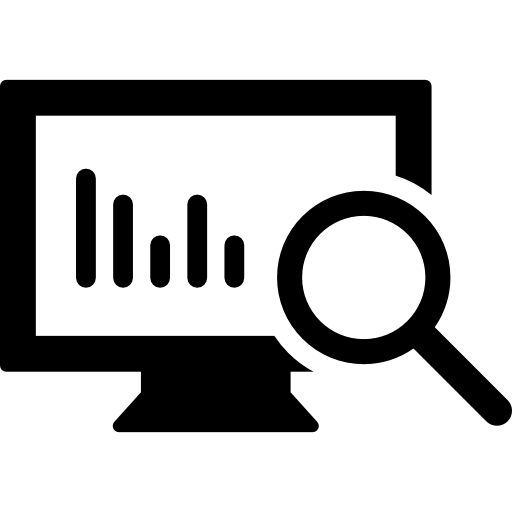 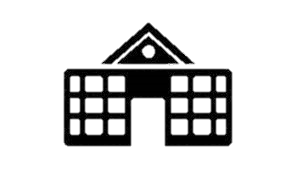 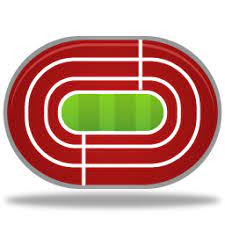 8
ЦЕЛЕВЫЕ ИНДИКАТОРЫ 
ФЕДЕРАЛЬНОГО ПРОЕКТА «УСПЕХ КАЖДОГО РЕБЕНКА» И 
МЕЖОТРАСЛЕВОЙ ПРОГРАММЫ РАЗВИТИЯ ШКОЛЬНОГО СПОРТА
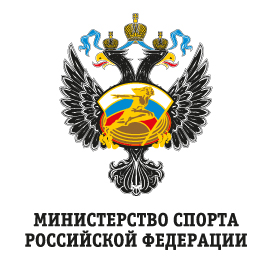 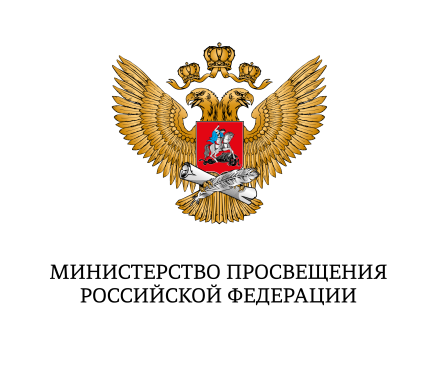 9
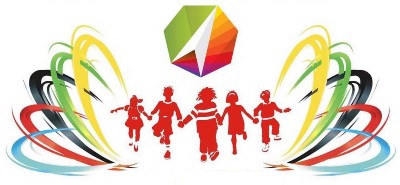 В 2021 году:
в  75% школ созданы ШСК
для 585 тыс. детей
в  3000 образовательных организация в сельской местности обновлена МТБ для ФКиС
в  3000 школ обновлена спортивная инфраструктура
66,6% 
школьников систематически занимаются ФКиС
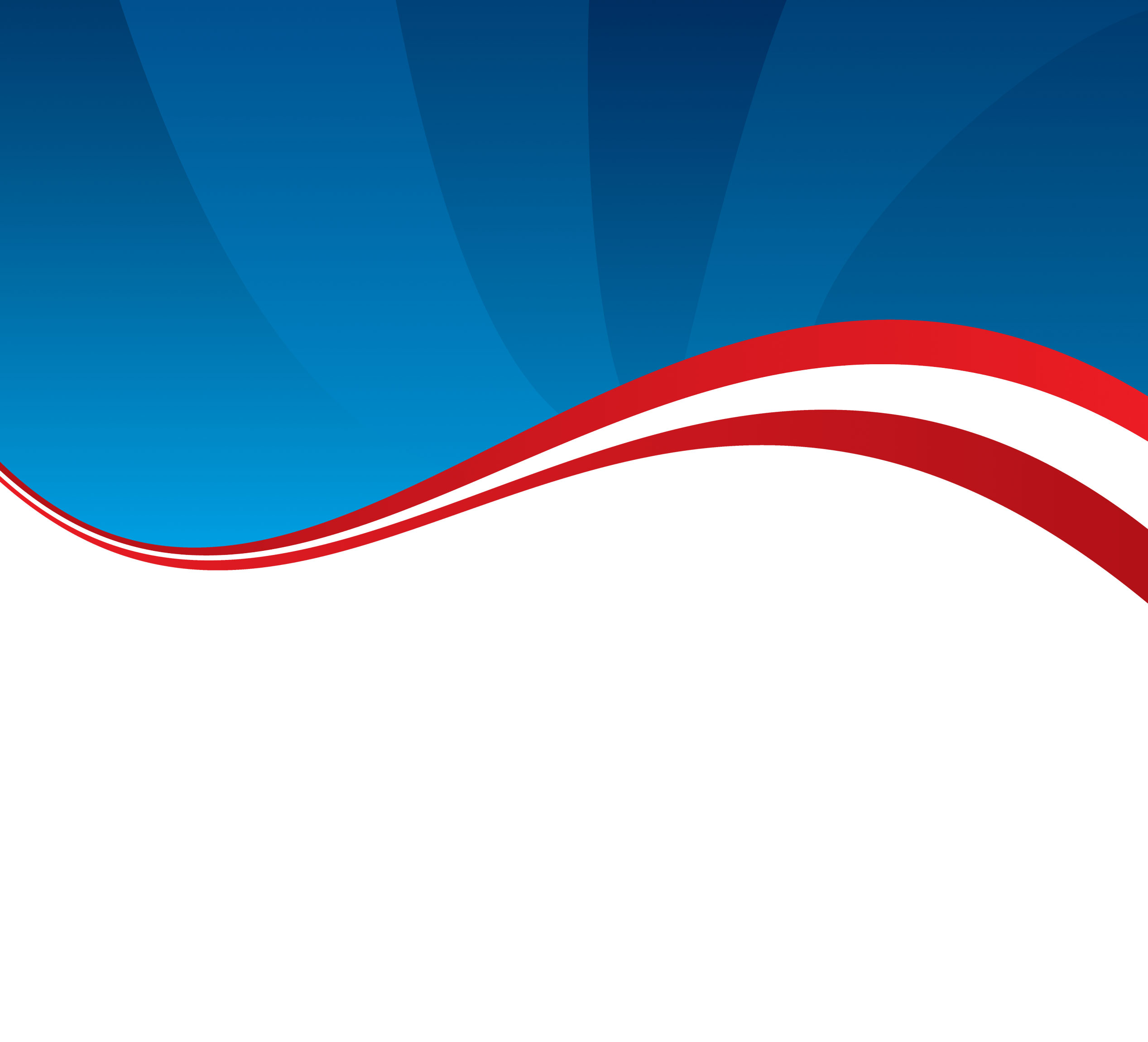 В 2024 году:
в  100% школ созданы ШСК
в  7000 школ обновлена спортивная инфраструктура
для 935 тыс. детей
в  7000 образовательных организация в сельской местности обновлена МТБ для ФКиС
80% 
школьников систематически занимаются ФКиС
9
ЗАДАЧИ 
ФГБУ «ФЕДЕРАЛЬНЫЙ ЦЕНТР ОРГАНИЗАЦИОННО-МЕТОДИЧЕСКОГО ОБЕСПЕЧЕНИЯ 
ФИЗИЧЕСКОГО ВОСПИТАНИЯ
НА 2021/ 2021 УЧЕБНЫЙ ГОД
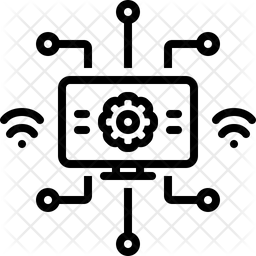 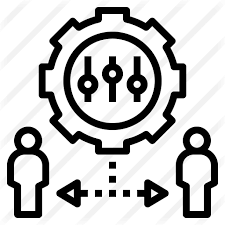 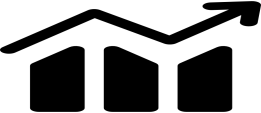 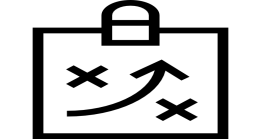 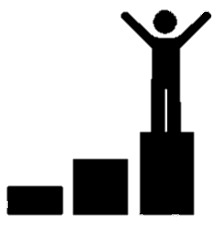 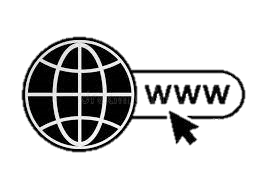 10
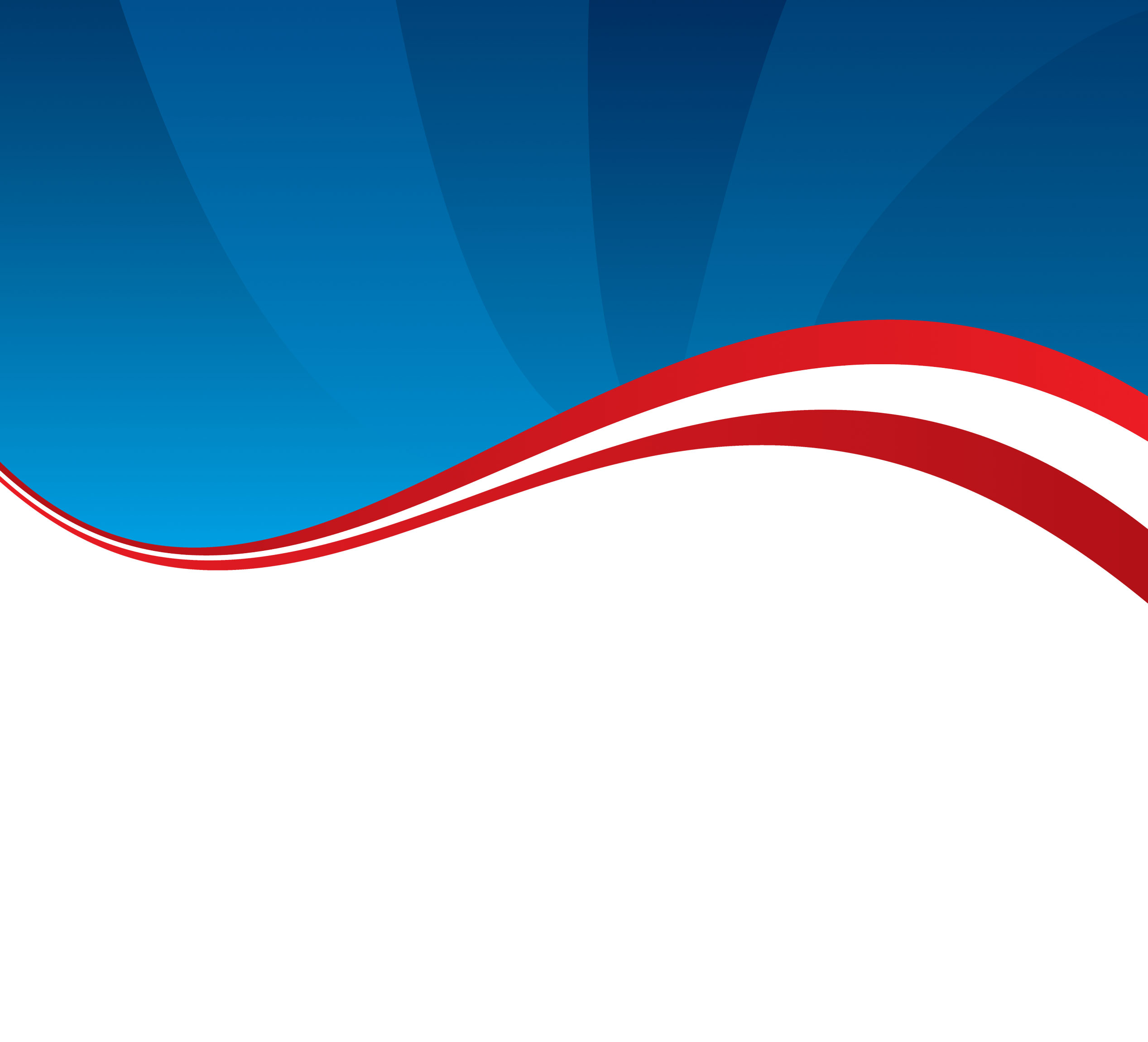 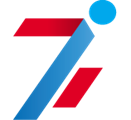 Контактная информация ФГБУ «ФЦОМОФВ»

Адрес: 105094, г. Москва, Краснодарская ул., дом 59
Телефон: +7 (495) 360 – 72 – 46;  +7 (495) 360 – 84 – 56
Сайт: http//фцомофв.рф
E-mail: fcomofv@mail.ru


Режим работы
понедельник-четверг:  9.00-18.00
пятница:  9.00-16.45
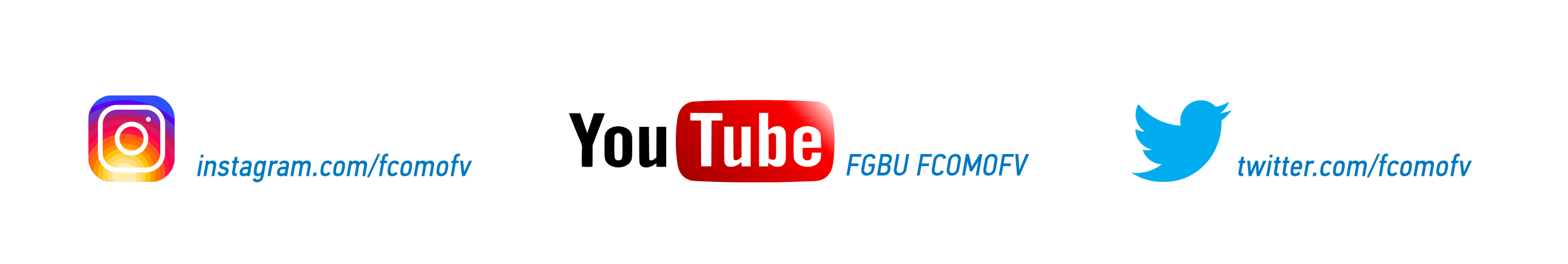 13